MODEL VE MODELLEME
Model için;
Gerçeği temsil eden materyal 		
Soyut kavramları somutlaştıran materyal 
Görsel materyal 	
Anlamlı öğrenmeyi sağlayan materyal	
Örnek nesne 	
3 boyutlu şekil 	
Anlatımı kolaylaştıran materyal 	
Kalıcı öğrenmeyi sağlayan materyal 	
Güdüleme amaçlı kullanılan materyal 	
Kavramları zihinde canlandıran materyal
Modelleme için;
Model oluşturma 	
Model kullanma 	
Soyut kavramları somutlaştırma 	
Model oluşturma sürecinde izlenen yollar 	
Kavramları görselleştirme 	
Model tasarlama 	
Gerçeği temsil etme
MODELLEME VE MODEL
Herhangi bir konunun anlaşılması veya açık ve anlaşılır hale getirilmesi için yapılan işlemlerin tümüne modelleme ve modelleme sonucunda ortaya çıkan ürün ise model denir. 

	Model bir sistemin nasıl çalıştığını anlamaya yardımcı olan, gerçek nesneler, olaylar ya da olayların sınıflandırılmasına karşılık gelen, açıklama gücüne sahip olan, karmaşık bir nesne veya sürecin basitleştirilmiş temsilidir.
	
Modeller gerçeğin tüm özelliklerini yansıtmazlar bu nedenle gerçeğin tam bir kopyası değildirler ve temsil ettikleri hedefe ilave olarak ek açıklamalar da içerirler. Yani model temsil ettiği gerçek cisimden büyük, küçük ya da cisim ile tamamen aynı büyüklükte ve yapıda olabilir, gerçek cisim gibi çalışabilir ya da çalışmayabilir.
Soyut konuları somutlaştırmak, öğretme ve öğrenmeyi kolaylaştırmak için zor, soyut ve karmaşık konuların öğrenilmesinde etkili olan modeller kullanılmalıdır.
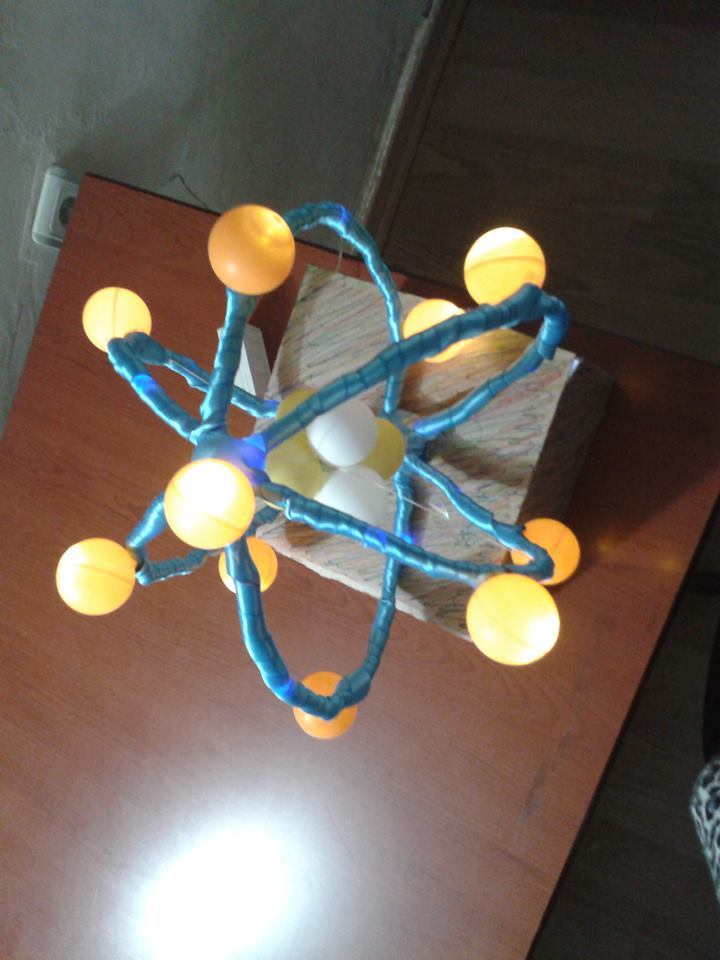 Modellemede kaynak ve hedef olmak üzere iki unsur ön plana çıkmaktadır.
Kaynak, mevcut bilgi ile ilgili tüm bilgileri içerir.
 Hedef, kaynağı örnek alarak ulaşmak istenilen bilgidir.

	Hedef kaynağı açıklamada yeterli ise ortaya konan model kabul edilir.

  	Modeller kaynağı açıklamak için kullanıldıklarından dolayı yüzde yüz kaynakla aynı olmak zorunda değildir. Ancak önemli olan kavramların doğru modellerle açıklanmasıdır.
Bilimsel modelin özellikleri
Zihinlerde yer edebilir ve işlenebilir niteliktedir.
Tanımlandığı özel şartlara sahiptir.
Bir problemle ortaya atılan bir konuyu açıklar ve onunla ilgili yordamalara ışık tutar.
Bir model karşılıklı olarak birbirini etkileyen süreçler sonucunda geliştirilir ve hedefle ilgili yeni çalışmalar ortaya çıktıkça modeller de revizyona gidilebilir.
Modellerin Sınıflandırılması